Қызғалдақты сақтайық
Оқу мақсаты:
5.3.1.1 - мәтіндегі негізгі ақпаратты анықтау;
Жаңа сөздер
Сөздерді оқып,қайталаңдар.
Кең байтақ – просторная
Дала- степь
Табиғи- природные
Бай – богата
Сәні – красота
Белгісі – знак
Кездеседі – встречается
Қазақ жерінде ғана – только в Казахстане
саналады – считается
Отаны – Родина
Талас – спор
Дүниежүзі – весь мир





Тұқымы – клубни/тюльпанов/
Көпжылдық- многолетние
Хош иісті – ароматные
Биіктігі – высота
Түстері – цвета
Кездеседі – встречается
Өседі – растет
Тіркелген – внесены 
Сақтау керек –надо беречь
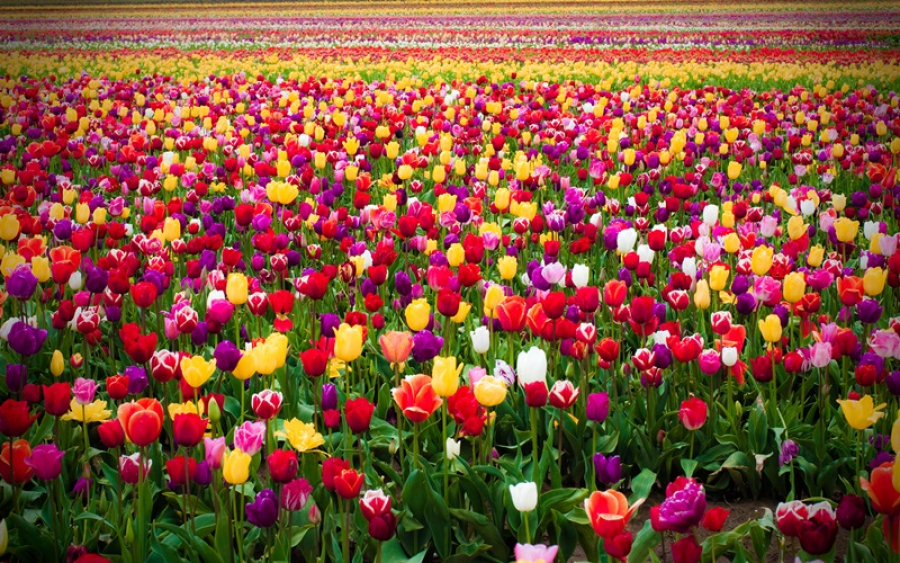 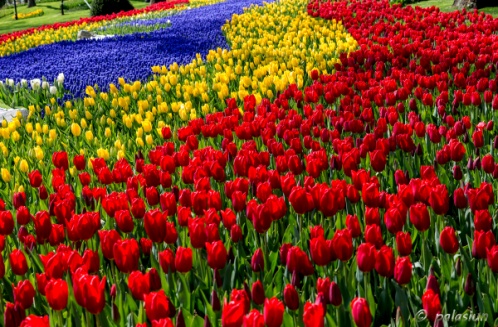 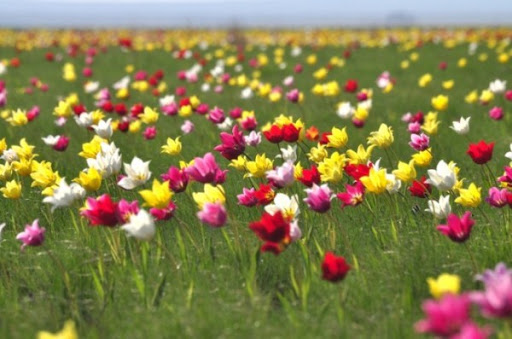 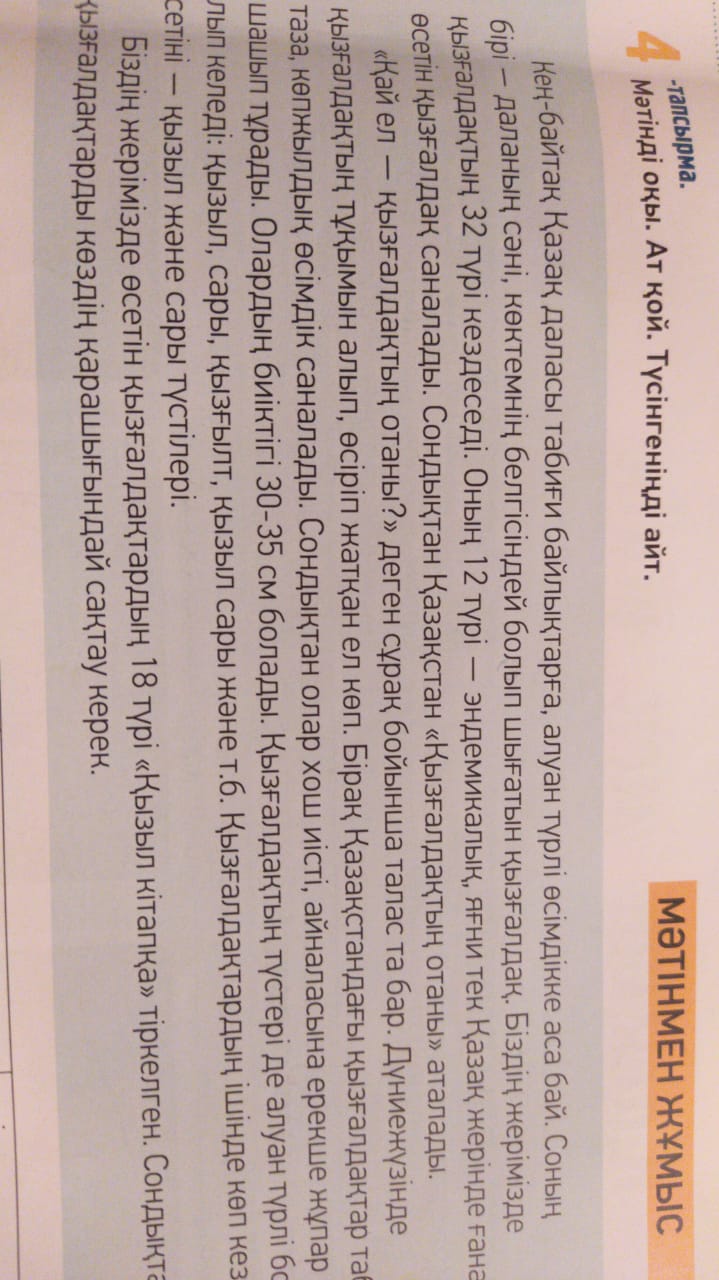 ОҚЫЛЫМ
Мәтінді түсініп, оқыңдар.
АЙТЫЛЫМ
Мәтін бойынша берілген диалогты толықтырыңдар
-Қазақ даласы неге бай?
-.............................  .
-.................................?
Жерімізде қызғалдақтың 32 түрі кездеседі.

 Қазақстан қай гүлдің Отаны болып саналады?
....................................................  .

-.......................................................?
 Олардың биіктігі 30-35 см болады.
ЖАЗЫЛЫМ
Мәтін бойынша сөздерді  дұрыс тіркестір,дәптерге жазыңдар.
Соотнесите слова,составьте словосочетания по тексту.
Үлгі-образец: қылғалдықтың отаны, қазақ даласы, даланың сәні ...,  ......., ...